مبادئ الإحتمالات
مبادئ الإحتمالات
تعتبر نظرية الإحتمال أساس علم الإحصاء.
احتمال وقوع حدث ما: هو قيمة عددية بين 0 و 1، وكلما اقترب من الواحد كلما زادت فرصة وقوعه وكلما اقترب من الصفر قلت فرصة حدوثه.
معظم أمثلة الإحتمالات مبنية على التجارب.
أمثلة على الإحتمالات:
تجارب حجر النرد: وهو عبارة عن مكعب له 6 أوجه يأخذ رقماً من 1 إلى 6.
تجارب قطعة النقود: لقطعة النقود وجهان الصورة ونرمز لها بالرمز H والكتابة ونرمز لها بالرمز T.
تجارب صندوق الكرات: يحتوي على كرات مختلفة.
مصطلحات وتعاريف
التجربة العشوائية: هي التجربة التي تكون جميع نتائجها معلومة مسبقاً ولكن لا يمكن التنبؤ بحدوث أي من هذه النتائج اولاً.
أمثلة على التجربة العشوائية:
1/ رمي قطعة النقود.
2/ رمي حجر النرد.
3/ قياس ضغط الدم لمريض.
4/ نوع المولود (ولد أو بنت).
فضاء أوفراغ العينة:
هو مجموعة جميع النتائج الممكنة للتجربة العشوائية ويرمز لها بالرمز S.
مثال:
عند رمي حجر نرد مرة واحدة فإن فضاء العينة هو 
S={1,2,3,4,5,6}
مثال:
أوجد فراغ العينة عند رمي قطعة نقود مرتين.
الحل:
S={(H,H),(H,T),(T,H),(T,T)}
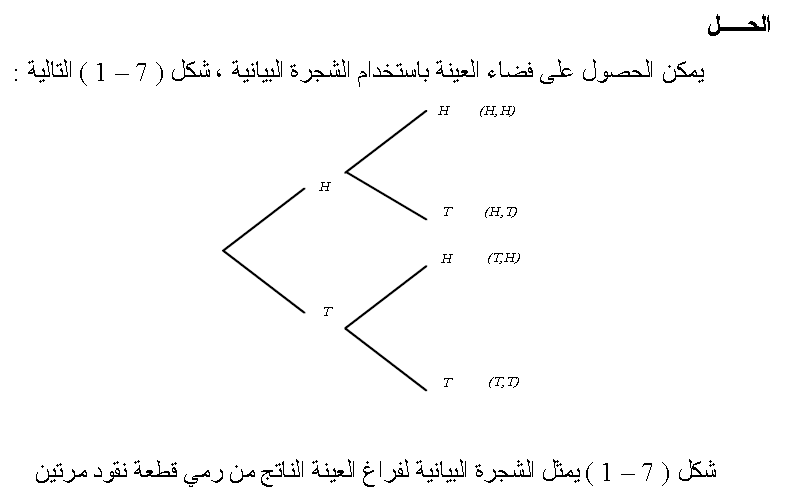 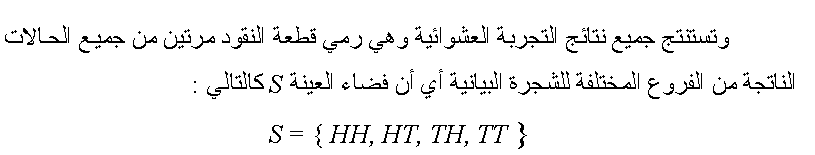 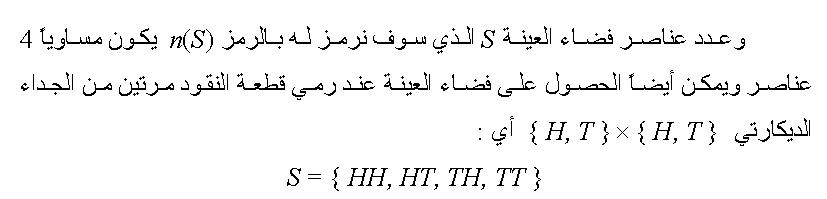 مثال:
أوجدي فراغ العينة لتجربة عشوائية مكونة من إلقاء حجر نرد ثم سحب كرت عشوائياً من بين كروت عليها الأرقام 1,3,5
الحل:
S= {(كرت,حجر نرد)}
S={(1,1),(1,3),(1,5),(2,1),(2,3),(2,5),(3,1),(3,3),(3,5)
,(4,1),(4,3),(4,5),(5,1),(5,3),(5,5),(6,1),(6,3),(6,5)}
عدد عناصر فضاء العينة:
n(s)= 18
ويمكن الحصول عليه من عدد عناصر فضاء العينة للكروت × عدد عناصر فضاء العينة لحجر النرد
S1={1,2,3,4,5,6},  S2={1,3,5}
n(S1)=6, n(S2)=3
n(s)=3x6=18
مثال:
أوجدي فراغ العينة لتجربة عشوائية مكونة من اختيار بطاقتين مع الإعادة من مجموعة من ثلاث بطاقات عليها الأرقام -1,2,3 
أوجد فراغ العينة إذا كان الإختيار بدون إعادة.
الحل:
S= {(الإختيار الثاني;الإختيار الأول)}
مع الإعادة
S= {(-1,-1),(-1,2),(-1,3),(2,-1),(2,2),(2,3),(3,-1), (3,2),(3,3)}
عدد عناصر فراغ العينة
n(s)=9
n(S)= عدد عناصر الإختيار الأول×عدد عناصر الإختيار الثاني=3x3=9
بدون إعادة:
S= {(-1,2),(-1,3),(2,-1),(2,3),(3,-1),(3,2)}
n(S)=6= عدد عناصر الإختيار الأول×عدد عناصر الإختيار الثاني
3X2=6
عدد عناصر الخيار الثاني 2 فقط لأن السحب بدون إرجاع، فإذا سحبنا كرت في الإختيار الأول سيكون لدينا فقط كرتين للإختيار الثاني.
مثال:
ثلاث سيدات ينتظرون الولادة، أكتب فراغ العينة لنوع المواليد الثلاثة.
الحل:
S={(نوع المولود للسيدة 3,نوع المولود للسيدة 2,نوع المولود للسيدة 3)}
S={(ذكر,ذكر,ذكر),(أنثى,ذكر,ذكر),(أنثى,أنثى,ذكر),(ذكر,أنثى,ذكر), (ذكر,ذكر,أنثى),(أنثى,ذكر,أنثى),(ذكر,أنثى,أنثى),(أنثى,أنثى,أنثى)}
عدد عناصر فراغ العينة:
= عدد عناصر فراغ العينة للسيدة1 ×عدد عناصر الفراغ للسيدة 2× عدد عناصر الفراغ للسيدة3
=2×2×2
=8
أنواع فراغ العينة
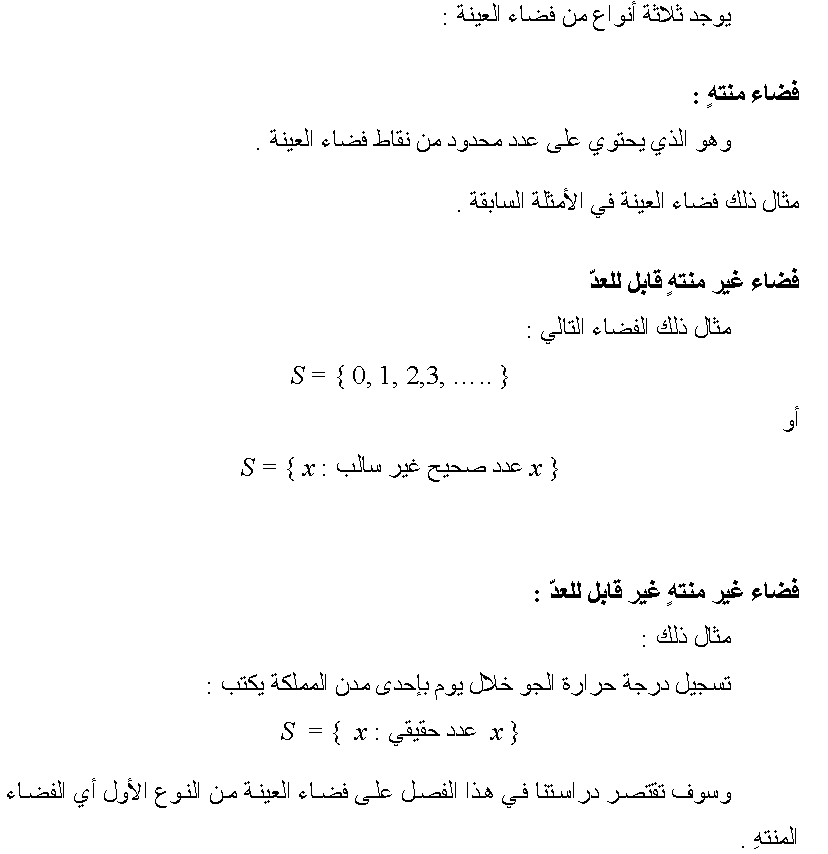 الحادثة أو الحدث
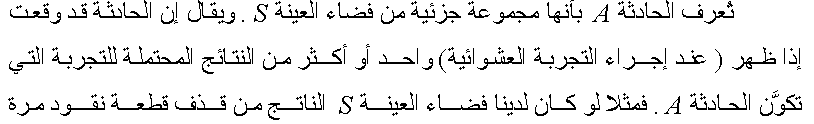 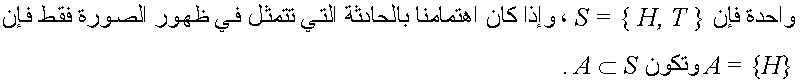 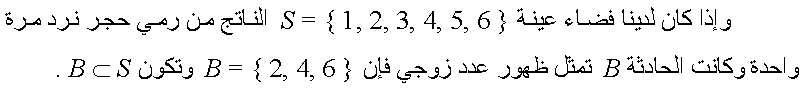 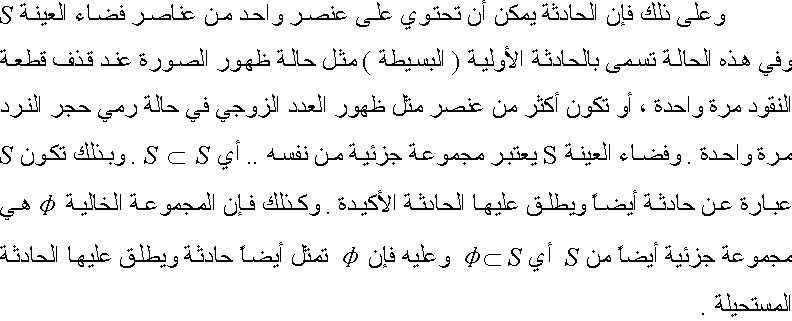 مثال:
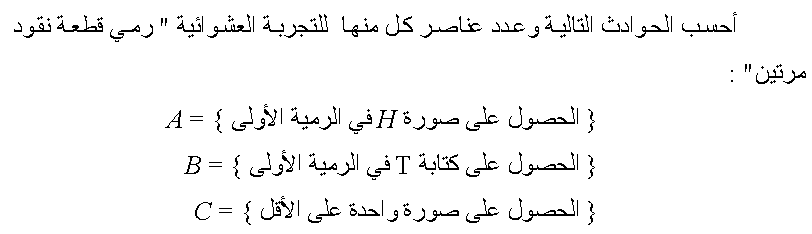 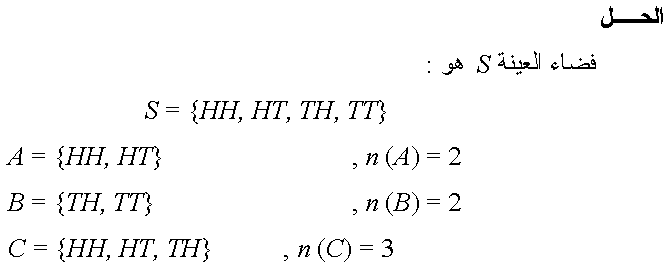 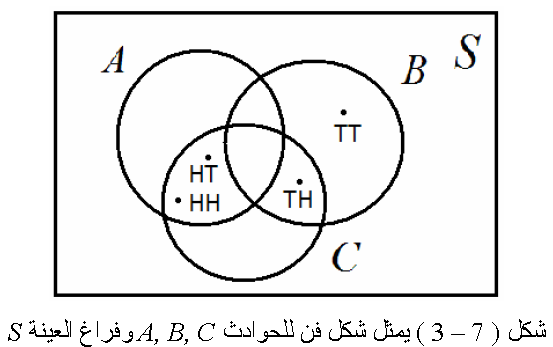 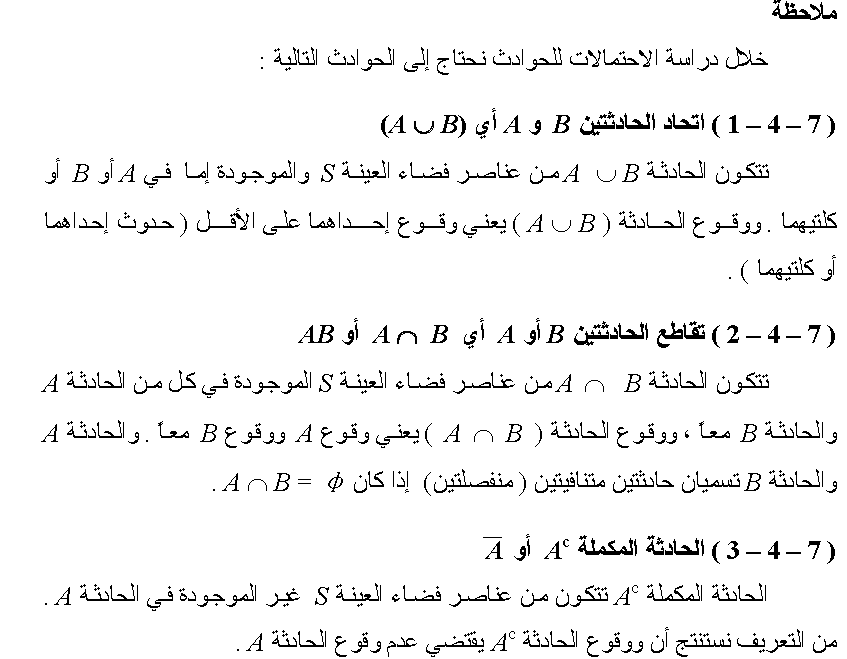 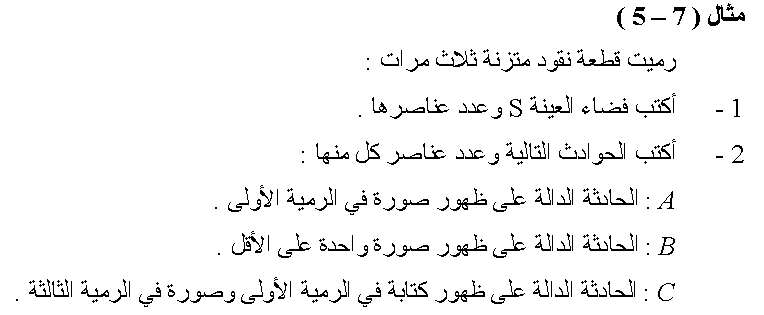 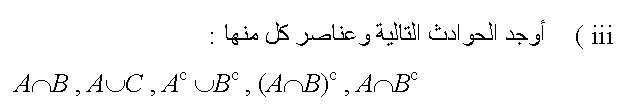 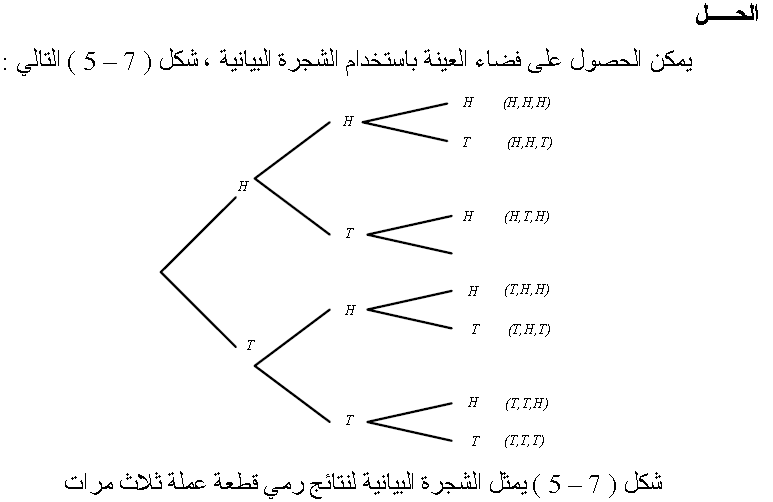 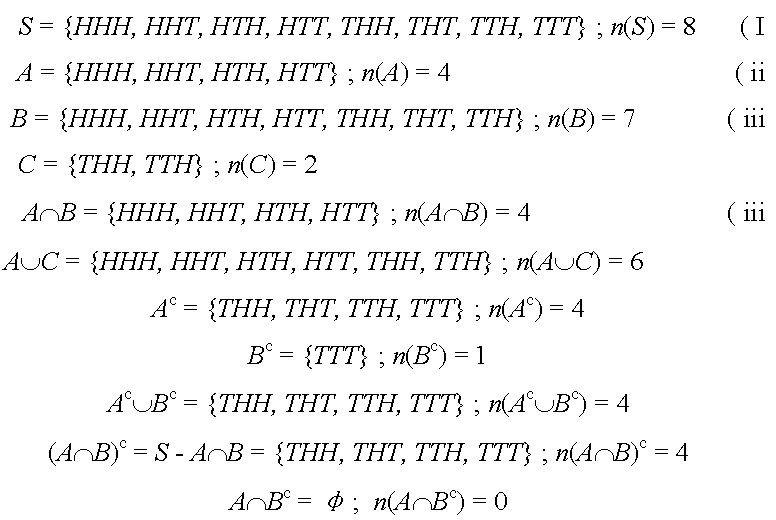 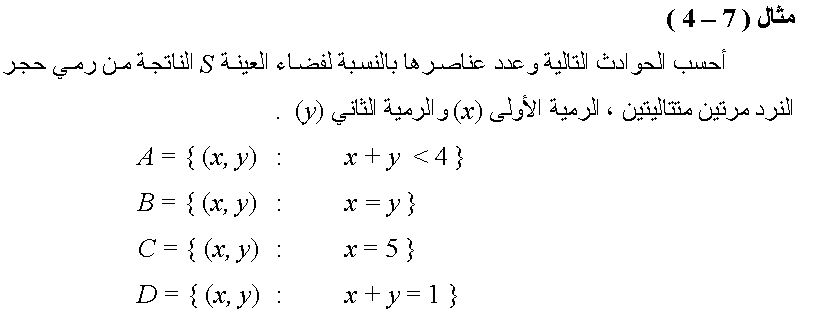 الحل:
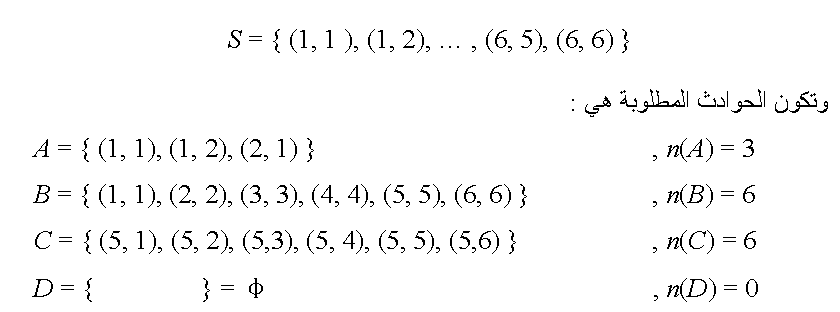 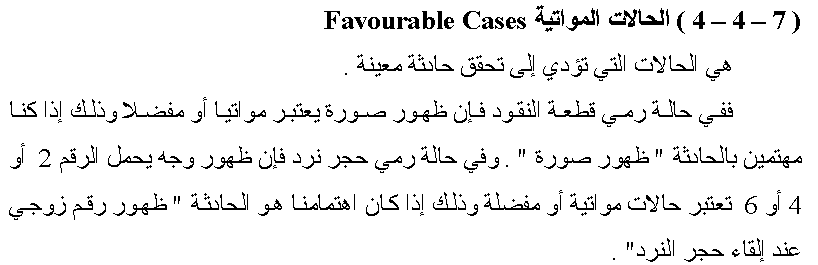 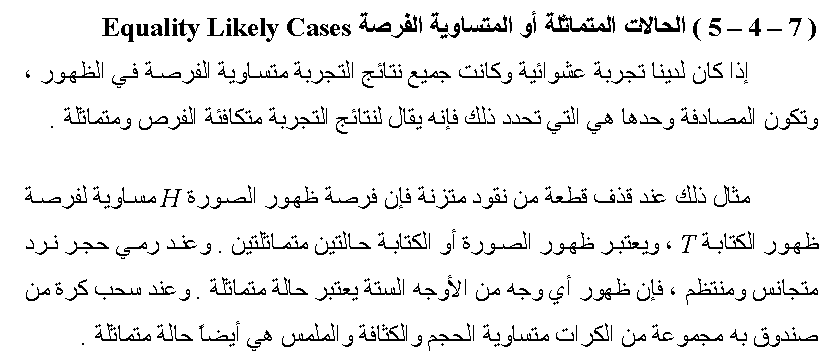 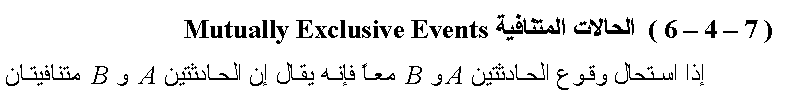 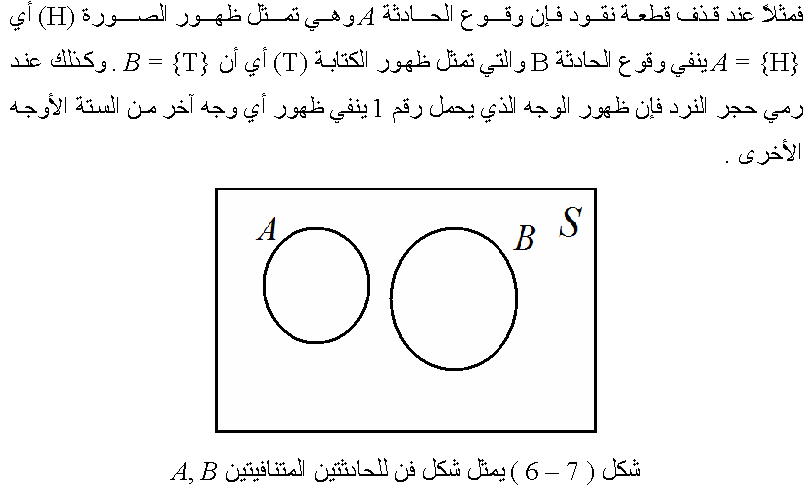 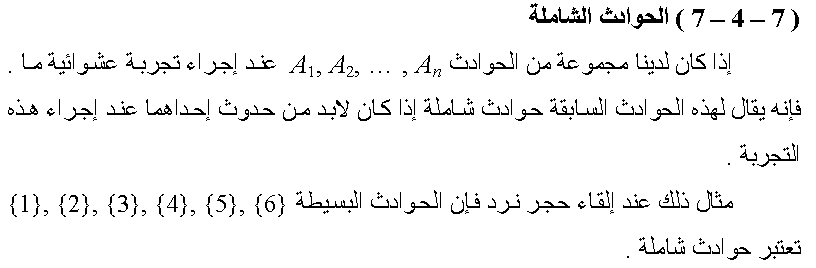 الإحتمال
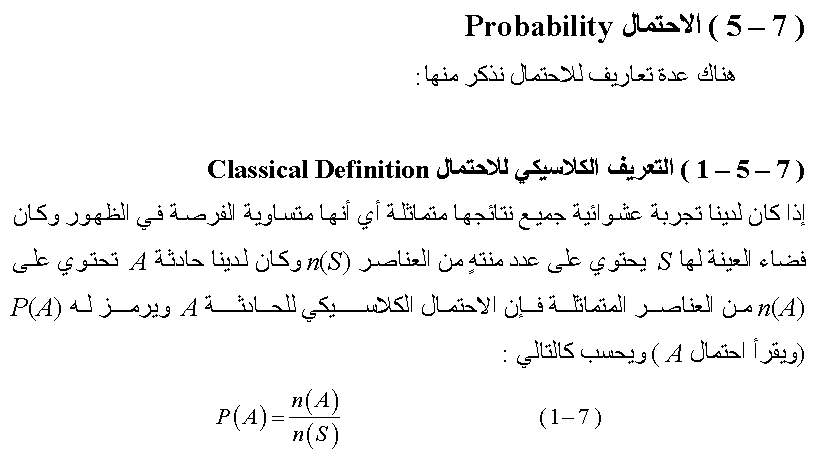 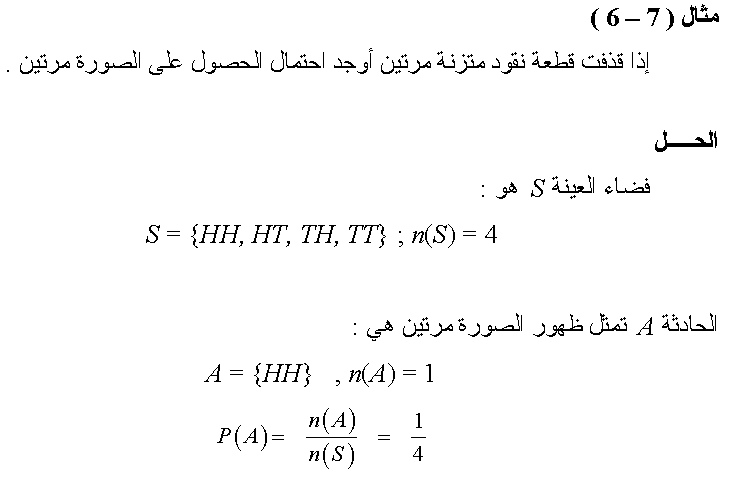 مثال1: اعتبري التجربة العشوائية المكونة من رمي قطعة نقود و زهرة نرد
أ. اكتبي فراغ العينة.
ب. احسبي الاحتمالات للأحداث التالية:
A:الحصول على صورة
B:الحصول على الوجه الذي عليه الرقم 3
C:الحصول على صورة ورقم أكبر من 4
D:الحصول على صورة ورقم أقل من 3
ثم احسبي:
P(Ac ),P(A∩B), P(AUB), P(Ac∩D), P(A ∩Bc), P(A ∩B)c
P(AUB)c
الحل:
S1={H,T},  S2={1,2,3,4,5,6}
S={(H,1),(H,2),(H,3),(H,4),(H,5),(H,6), (T,1),(T,2),(T,3),(T,4),(T,5),(T,6)}
n(S)= n(S1)xn(S2)=2x6=12
A ={(H,1),(H,2),(H,3),(H,4),(H,5),(H,6)},
P(A)=n(A)/n(S)=6/12=1/2
B={ (H,3),(T,3)}, 
P(B)= 2/12=1/6
C={ (H,5),(H,6)}
P(C)= 2/12=1/6,
D ={(H,1),(H,2)},
P(D)= 2/12=1/6
Ac = S-A= {(T,1),(T,2),(T,3),(T,4),(T,5),(T,6)}
P(Ac )= 6/12=1/2,
……………………………………………………………………………………………
A∩B= { (H,3)}, P(A∩B)=1/12,
…………………………………………………………………………………………..
AUB= {(H,1),(H,2),(H,3),(H,4),(H,5),(H,6),(T,3)},
P(AUB)=7/12
……………………………………………………………………………………………..
Ac∩D= ф, P(Ac∩D)=0
……………………………………………………………………………………………
Bc={(H,1),(H,2),x,(H,4),(H,5),(H,6),(T,1),(T,2),x,(T,4),(T,5),(T,6)}
A ∩Bc  ={(H,1),(H,2),(H,4),(H,5),(H,6)}, P(A ∩Bc)=5/12
………………………………………………………………………………………
(A ∩B)c =S-(A∩B) ={(H,1),(H,2),x,(H,4),(H,5),(H,6), (T,1),(T,2),(T,3),(T,4),(T,5),(T,6)}  , P(A ∩B)c =11/12
……………………………………………………………………………………….
(AUB)c =S-(AUB)= {(T,1),(T,2),(T,4),(T,5),(T,6)}
P(AUB)c=5/12
مثال1: أعلنت الجامعة عن حاجتها إلى عدد من الموظفات وبعد تصنيف المتقدمات لهذه الوظيفة وفقا للمؤهل ولسنوات الخبرة حصلنا على الجدول التالي:


اخترنا شخصا بصورة عشوائية:
أ)ما احتمال أن تكون ممن يحملن شهادة جامعية.
ب)ما احتمال أن تكون لديها خبرة ولا تحمل شهادة جامعية.
الحل:
1) احتمال أن تكون ممن يحملن شهادة جامعية.
P(A)=30/100=3/10
2) احتمال أن تكون لديها خبرة ولا تحمل شهادة جامعية.
P(B)=40/100=2/5